النباتات
الثدييات
الطيور
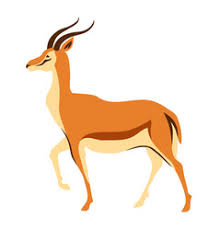 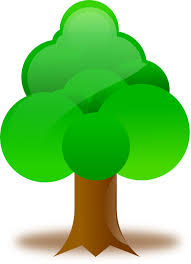 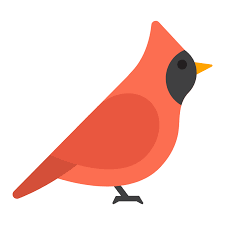 المصدر: قائمة الطيور في عمان
سنة الأساس:
المصدر: الدليل الميداني للثديات الكبيرة في عمان
سنة الأساس:
المصدر: القائمة الحمراء للنباتات والأشجار العمانية
سنة الأساس: 2015
المفصليات
399
الرخويات
58
180
النباتات البحرية
اللافقاريات البحرية
الزواحف
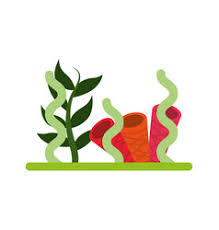 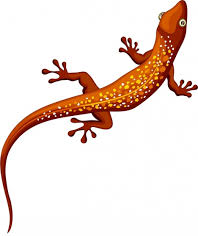 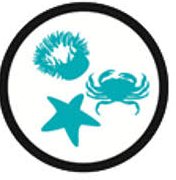 المصدر: مسح الزواحف 
سنة الأساس: 2016
المصدر:  استراتيجية التنوع الأحيائي
سنة الأساس:  2019
المصدر:استراتيجية التنوع الأحيائي 
سنة الأساس: 2019
المفصليات
399
الرخويات
58
180
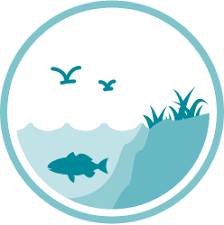 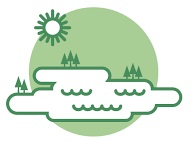 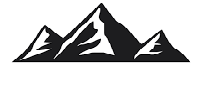 13 محمية بحرية (9 منها أخوار)، 2956.91785 كم2
3 محميات جبلية، 4911.5كم2
4 محميات برية، 3683كم2
حديقة السليل الطبيعية،منتزه (حديقة وطنية)
محميةالرستاق للحياة البرية،منطقة محمية بموارد طبيعية مستدامة
محمية الحجر الغربي لأضواء النجوم،منطقة محمية بموارد طبيعية مستدامة
محمية الكائنات الحية والفطرية بمحافظة الوسطى، الموائل/ الانواع
محمية الأخوار التسعة، - 
محمية القرم الطبيعية، -
محمية الأراضي الرطبة بمحافظة الوسطى، -
محمية جزر الديمانيات، الموائل / الانواع
محمية السلاحف، الموائل / الانواع
محمية جبل سمحان، الموائل / الانواع 
محمية الجبل الأخضر للمناظر الطبيعية، المناظر الطبيعية
محمية جبل قهوان، الموائل / الانواع
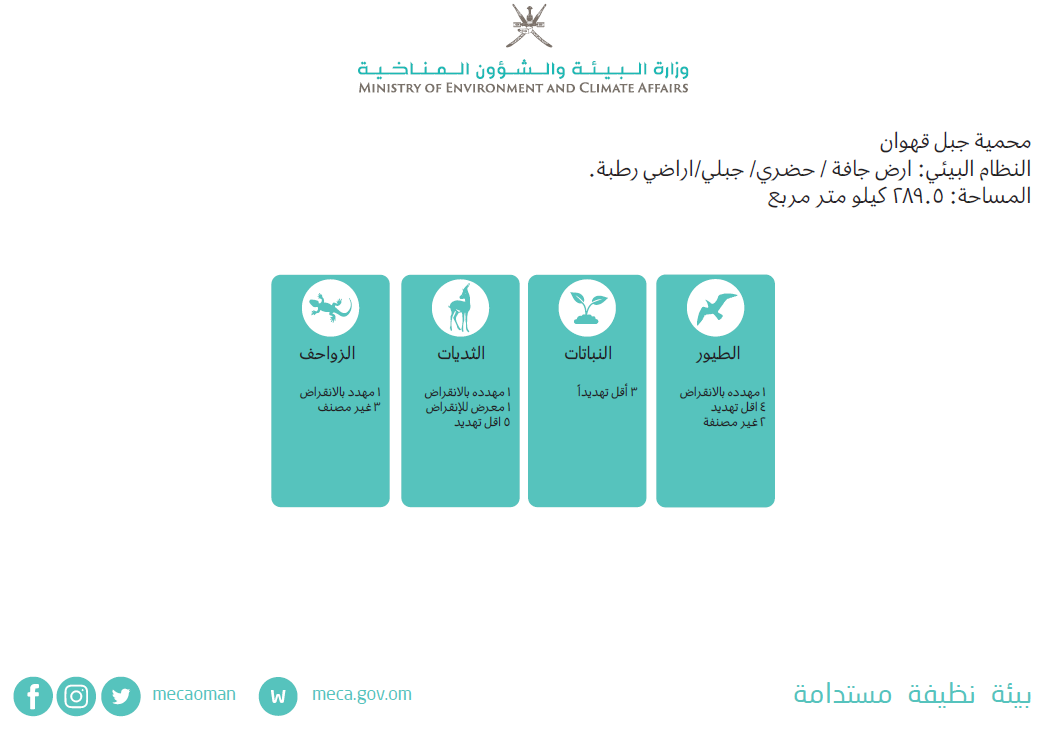 الطيور
١٥٦ نوع
٨ اقل تهديد
٢ غﻴﺮ مصنفةفقلقلقلقلقلفالبا
الطيور
١٥٦ نوع
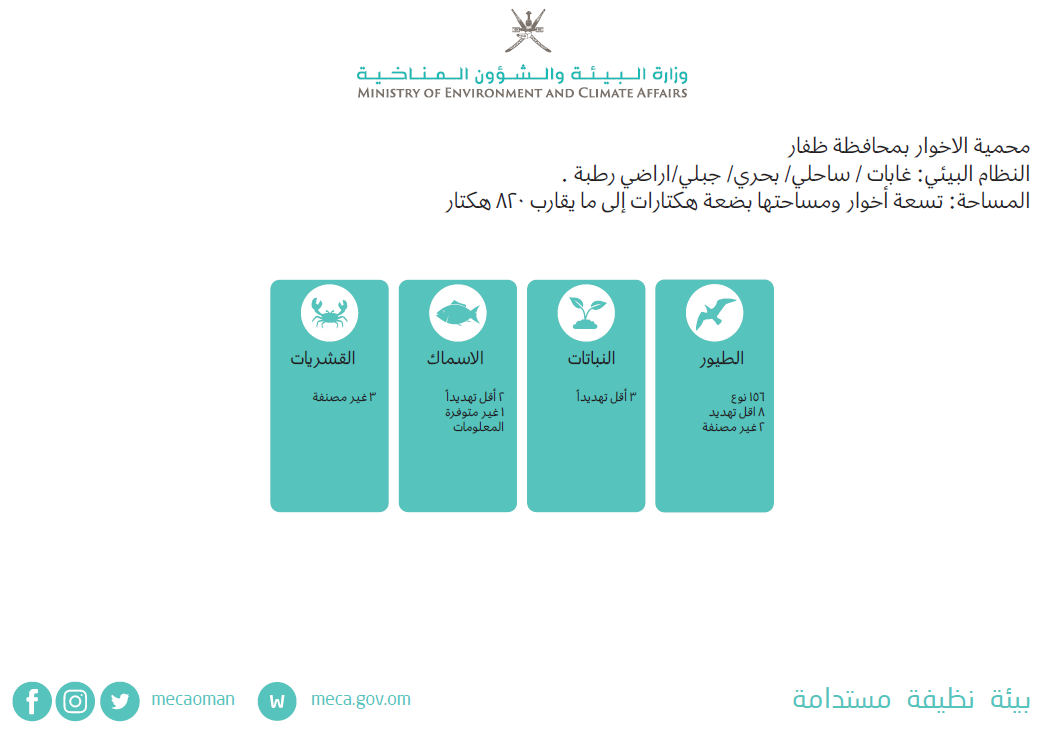 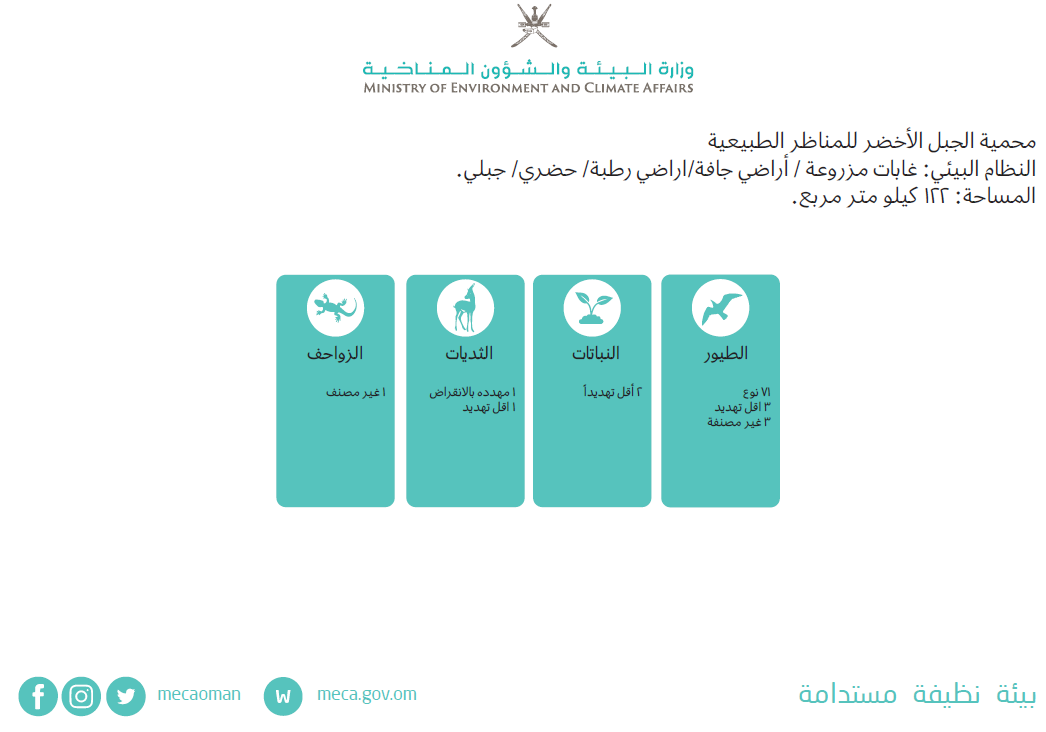 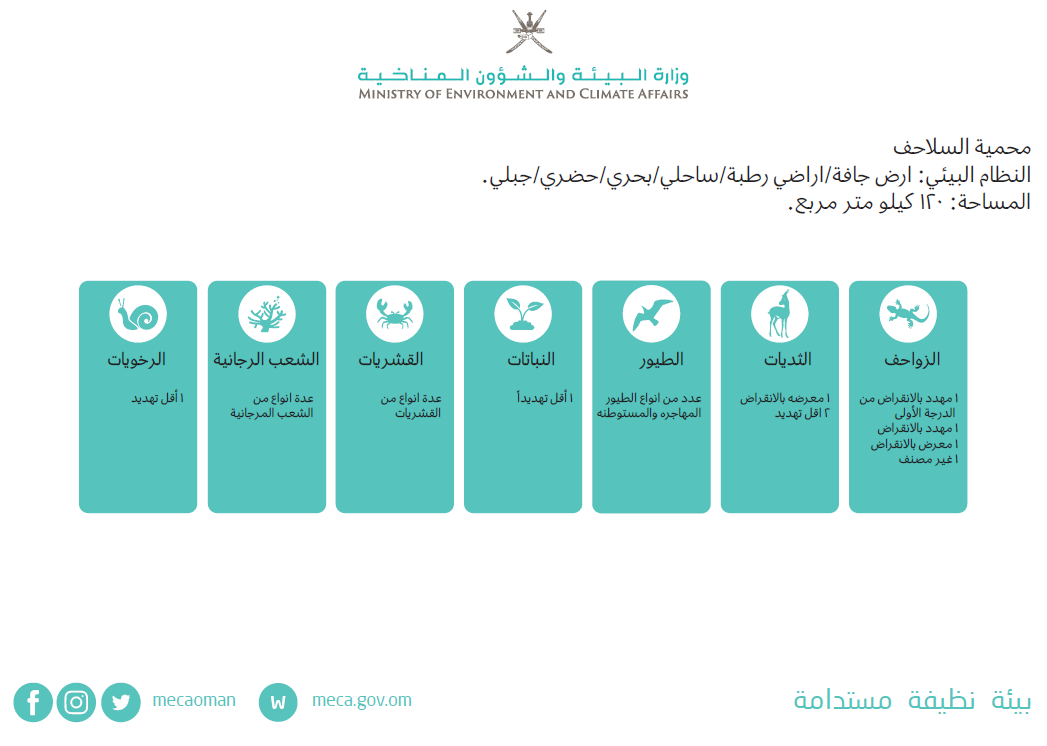 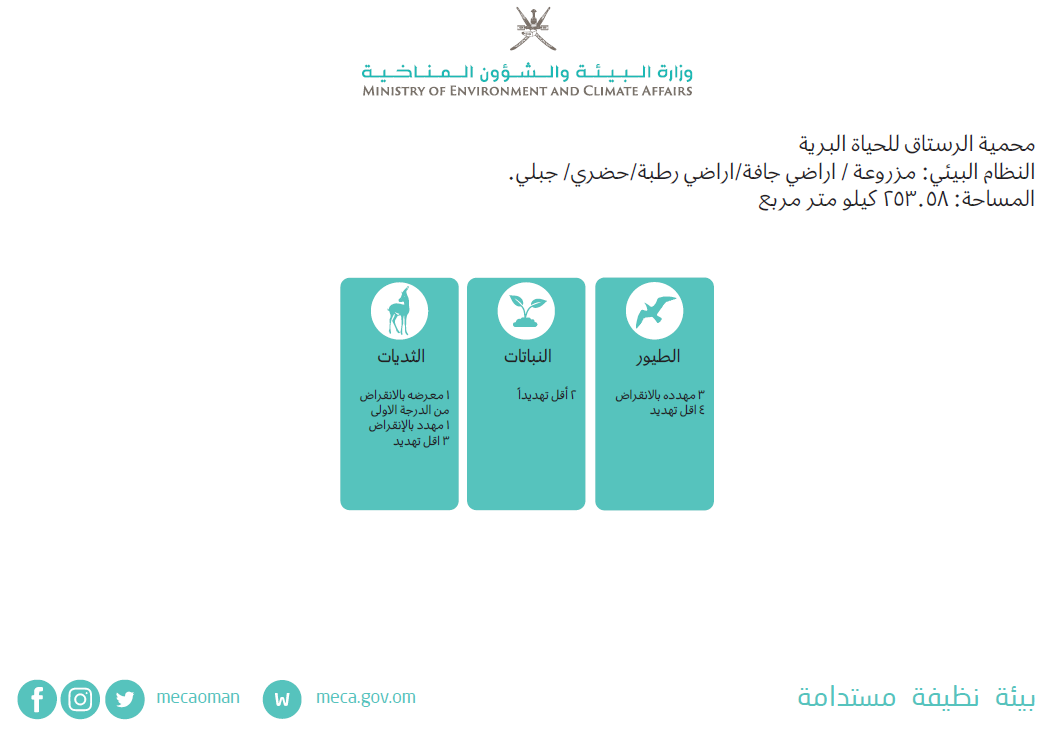 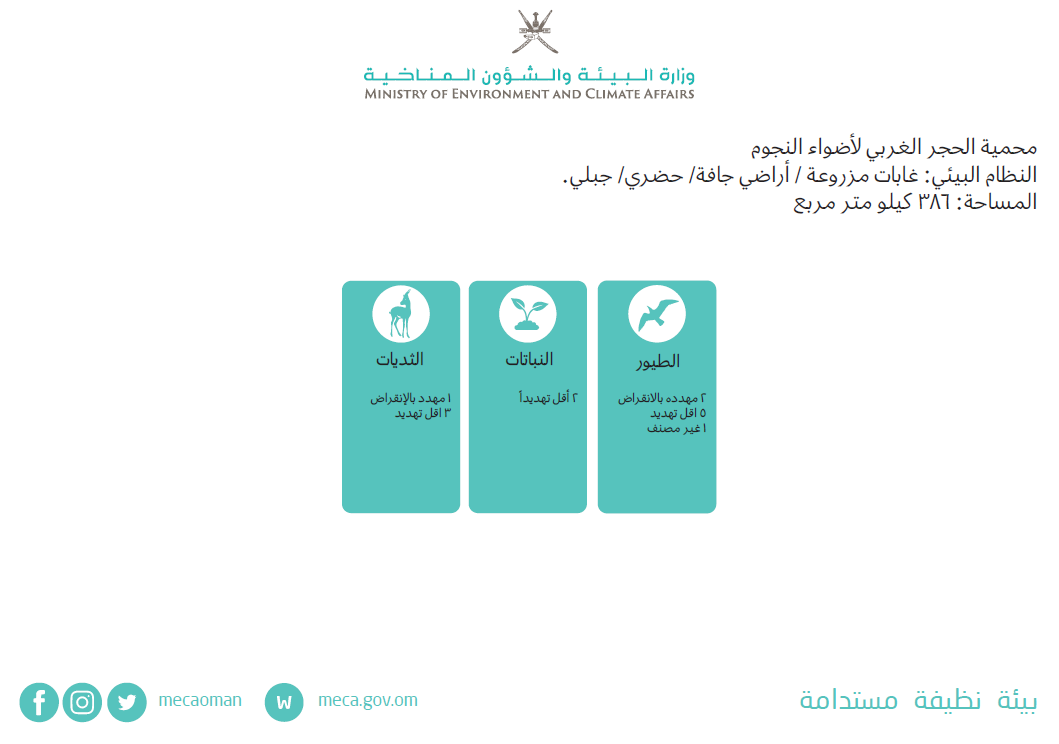 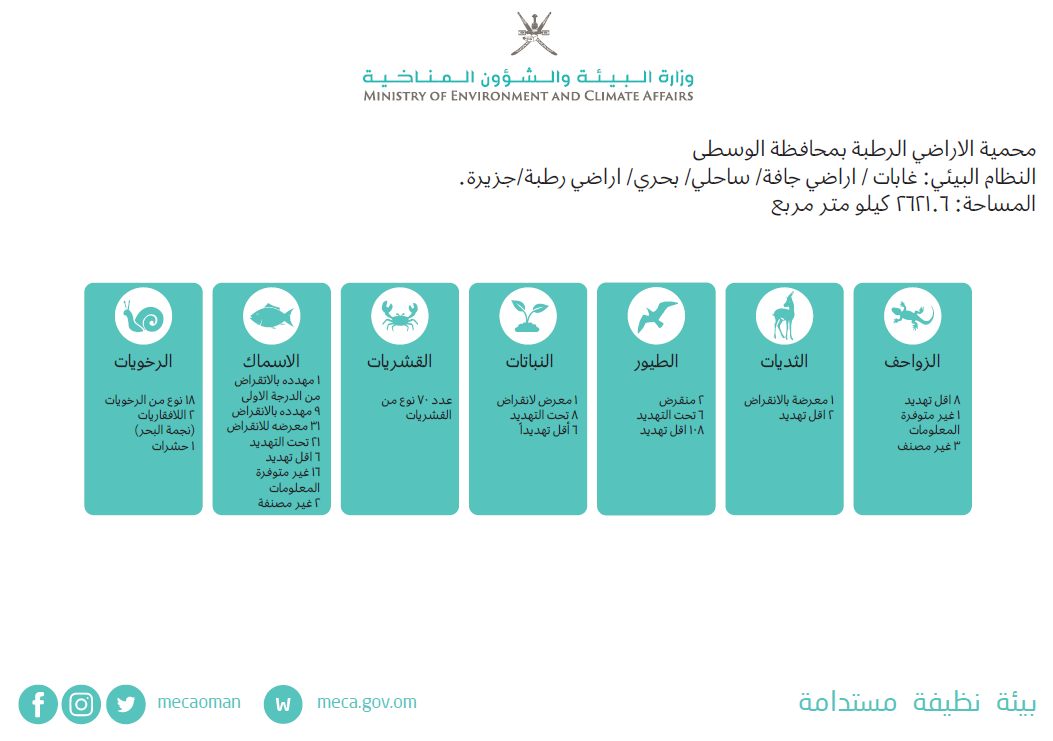 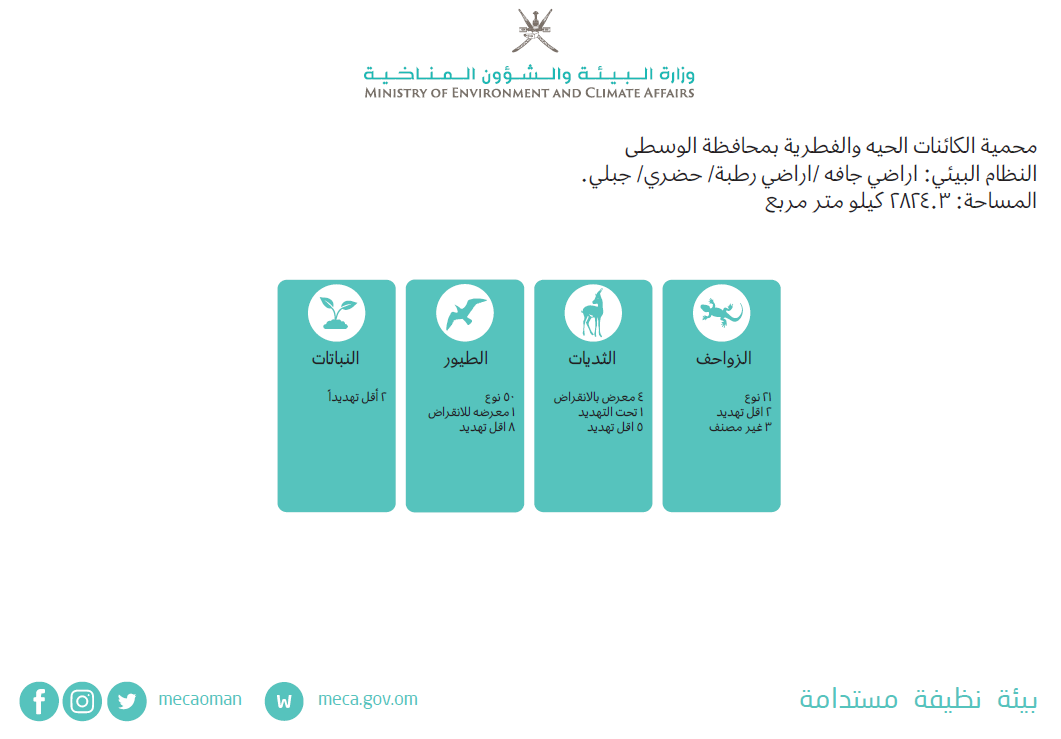 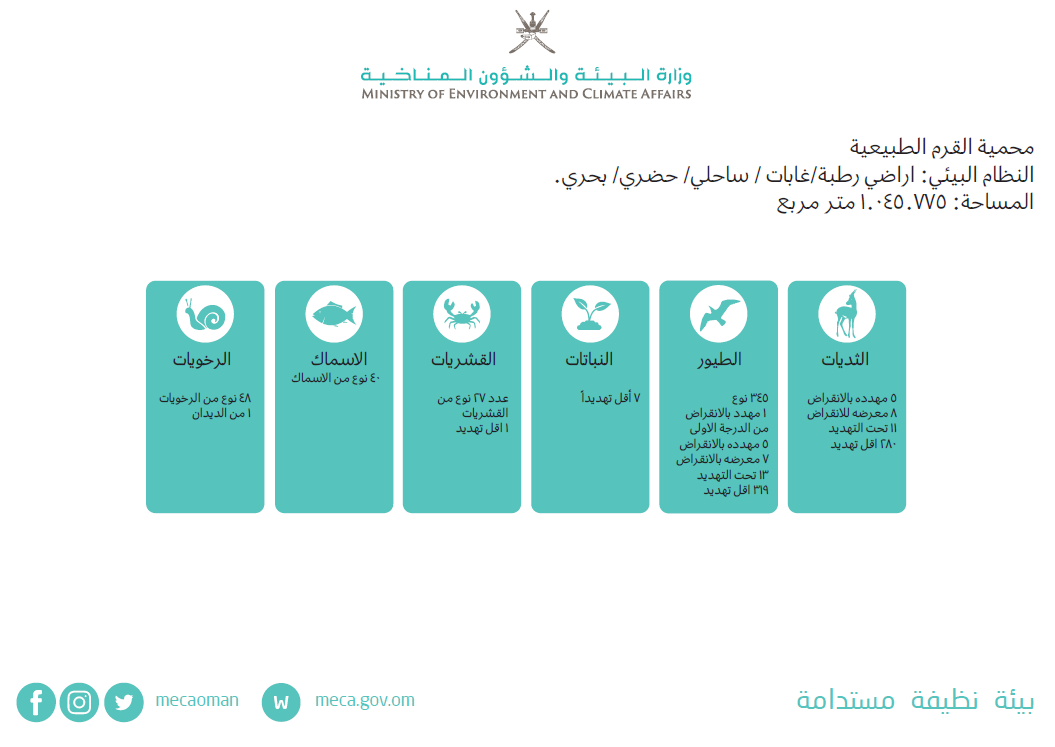 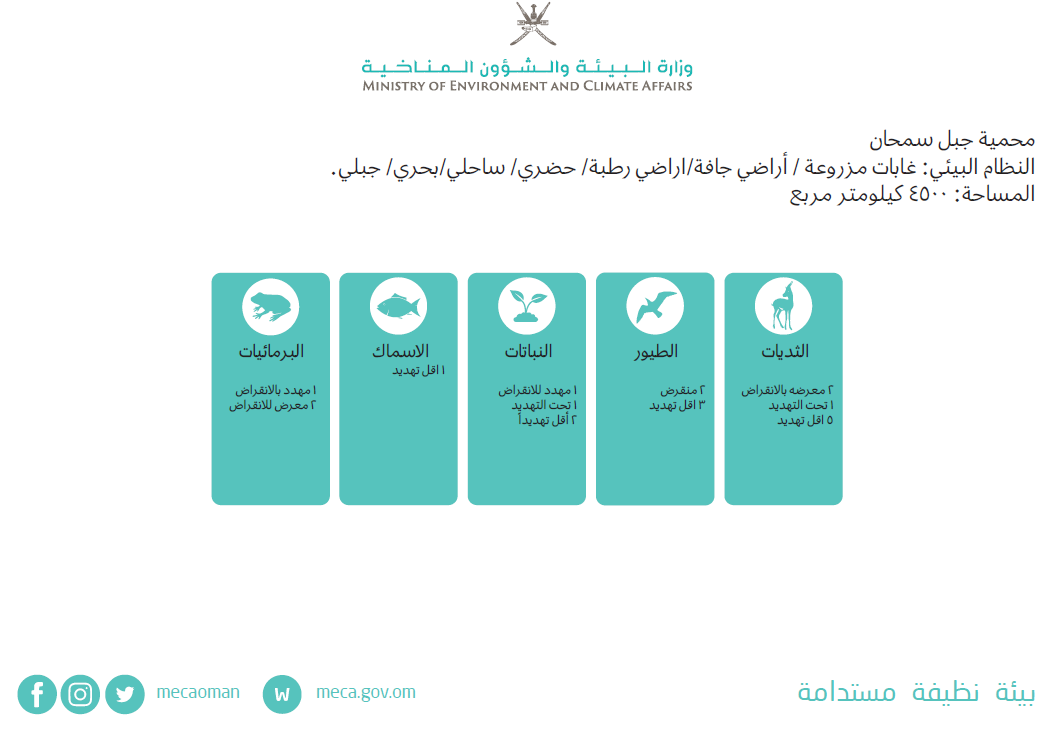 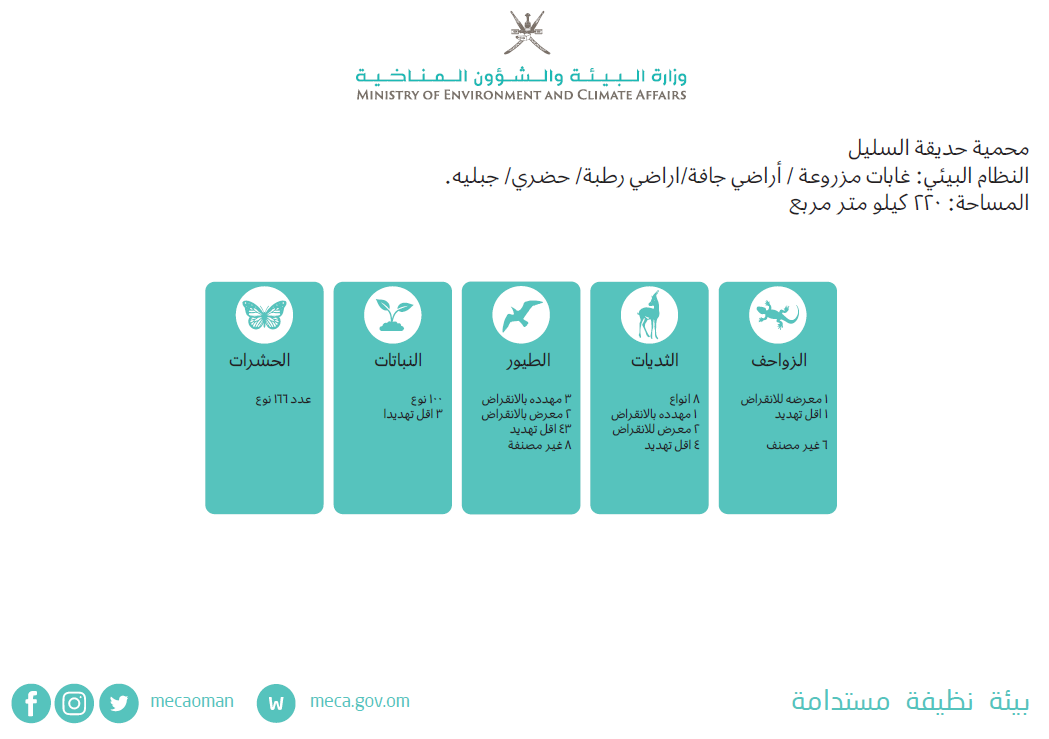